高级大数据人才培养丛书之一，大数据挖掘技术与应用
DATA MINING
数据挖掘
刘  鹏     张  燕 　   总主编
王朝霞 　主编　   　                     施建强  杨慧娟  陈建彪    副主编
曹  洁  宁亚辉  王伟嘉  袁晓东  张卫明     编者（按姓氏首字母排序）
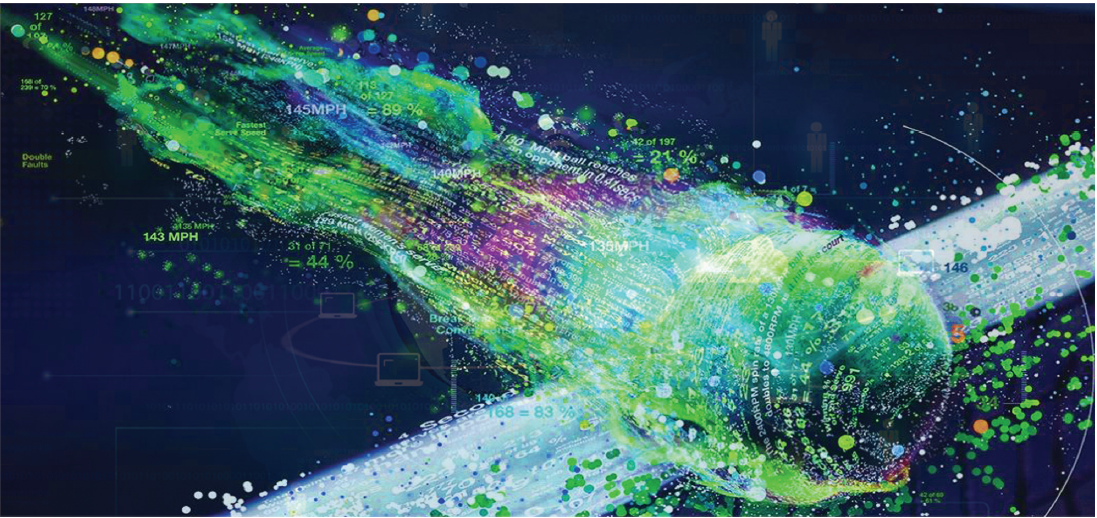 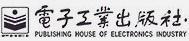 高级大数据人才培养丛书之一，大数据挖掘技术与应用
第一章　绪论
数据挖掘出现的时代背景
我们生活在一个信息时代，社会信息化水平的不断提高和数据库应用的日益普及，使人类积累的数据量正在以指数方式增长。


信息化时代给我们带来大量的数据
电子商务：电子商务交易数据
社交平台数据：微博，QQ，微信等
金融：银行卡交易数据
科学计算：天气、地理环境等


丰富的数据，贫乏的知识
理解数据远远超过人的能力
迫切希望对海量数据进行更深入地分
析，发现隐藏在其中的有价值信息。
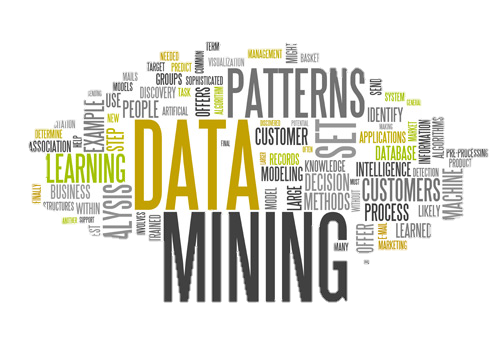 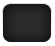 of
43
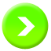 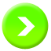 高级大数据人才培养丛书之一，大数据挖掘技术与应用
第一章　绪论
1.4　数据挖掘应用场景
1.2　数据挖掘起源及发展历史
1.3　数据挖掘常用工具
1.1　数据挖掘基本概念
3.1　数据挖掘概述
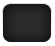 of
43
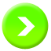 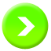 1.1数据挖掘基本概念
第一章 绪论
1.1.1 数据挖掘的概念
数据挖掘的定义
数据挖掘（Data Mining，DM），是从大量的、有噪声的、不完全的、模糊和随机的数据中，提取出隐含在其中的、人们事先不知道的、具有潜在利用价值的信息和知识的过程。

这个定义包含以下几层含义：
数据源必须是真实的、大量的、含噪声的；
发现的是用户感兴趣的知识；
发现的知识要可接受、可理解、可运用；
不要求发现放之四海皆准的知识，仅支持特定的问题
Wisdom
Knowledge
Information
Data
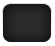 of
43
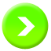 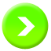 1.1数据挖掘基本概念
第一章 绪论
1.1.1 数据挖掘的概念
数据挖掘、数据库、人工智能
数据挖掘是从数据中发掘知识的过程，在这个过程中人工智能和数据库技术可以作为挖掘工具，数据可以被看作是土壤，云平台可以看作是承载数据和挖掘算法的基础设施 。在挖掘数据的过程中需要用到一些挖掘工具和方法，如机器学习的方法。当挖掘完毕后，数据挖掘还需要对知识进行可视化和展现。
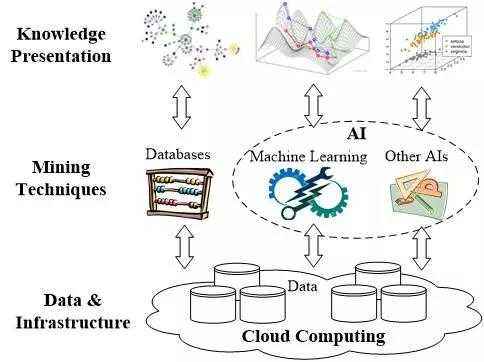 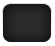 of
43
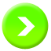 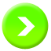 1.1数据挖掘基本概念
第一章 绪论
1.1.1 数据挖掘的概念
数据挖掘是多学科的汇合
数据挖掘是一个交叉学科，涉及数据库技术、人工智能、数理统计、机器学习、模式识别、高性能计算、知识工程、神经网络、信息检索、信息的可视化等众多领域。
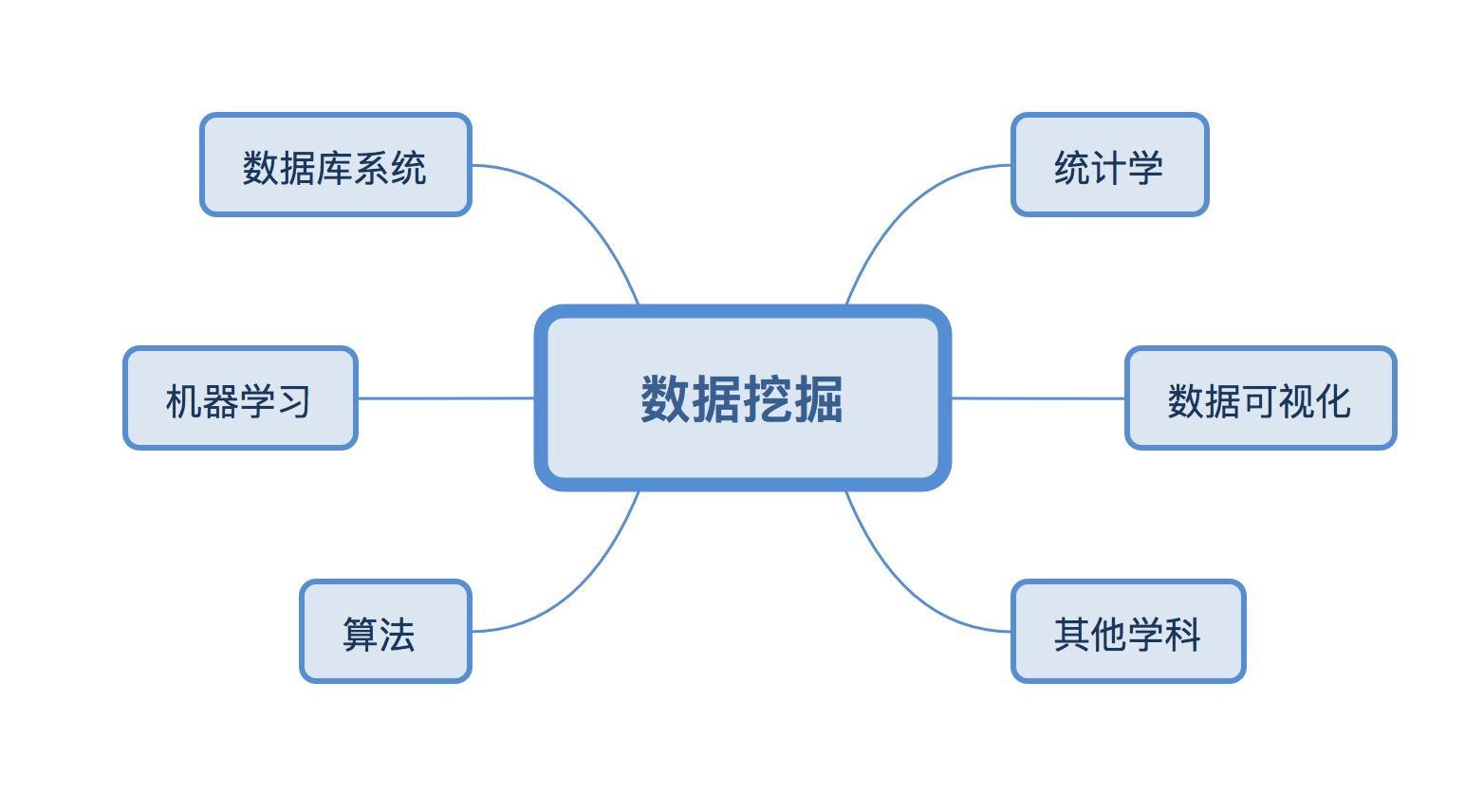 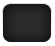 of
43
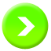 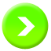 1.1数据挖掘基本概念
第一章 绪论
1.1.1 数据挖掘的概念
常见的数据挖掘对象
关系型数据库、事务型数据库、面向对象的数据库
数据仓库/多维数据库
空间数据（如地图信息）
工程数据（如建筑、集成电路信息）
文本和多媒体数据（如文本、图像、音频、视频数据）
时间相关的数据（如历史数据或股票交换数据）
万维网（如半结构化的HTML、结构化的XML以及其他网络信息）
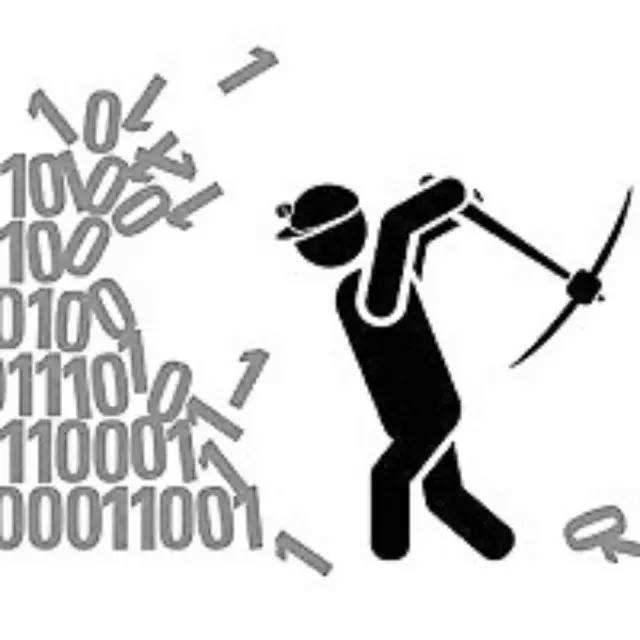 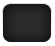 of
43
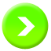 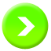 1.1数据挖掘基本概念
第一章 绪论
1.1.2 大数据环境下的数据挖掘
大数据挖掘：从体量巨大、类型多样、动态快速流转及价值密度低的大数据中挖掘出有巨大潜在价值的信息和知识，并以服务的形式提供给用户。

大数据挖掘与传统数据挖掘相比：
技术背景差异
处理对象差异
挖掘程度差异
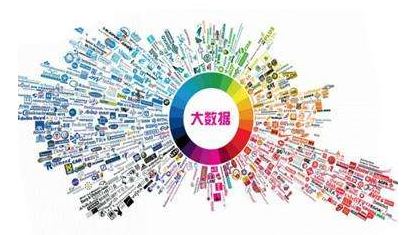 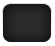 of
43
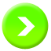 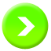 1.1数据挖掘基本概念
第一章 绪论
1.1.3 大数据挖掘的特性
在大数据时代，数据的产生和收集是基础，数据挖掘是关键，即数据挖掘是大数据中最关键、最有价值的工作。

大数据挖掘的特性：
应用性
工程性
集合性
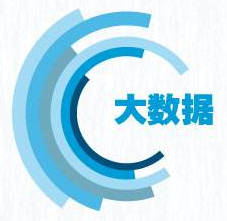 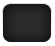 of
43
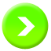 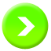 1.1数据挖掘基本概念
第一章 绪论
1.1.4 数据挖掘的过程
1999年，欧盟创建了跨行业的数据挖掘标准流程CRISP-DM，提供了一个数据挖掘生命周期的全面评述，包括业务理解、数据理解及收集、数据准备、数据建模、模型评估与部署六个阶段。
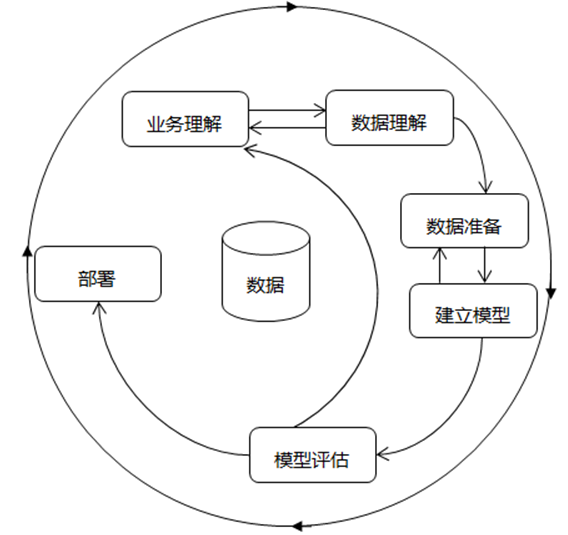 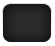 of
43
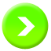 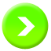 高级大数据人才培养丛书之一，大数据挖掘技术与应用
第一章　绪论
1.4　数据挖掘应用
1.1　数据挖掘基本概念
1.3　数据挖掘常用工具
1.2　数据挖掘起源及发展历史
3.1　数据挖掘概述
习题
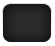 of
43
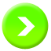 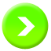 1.2 数据挖掘起源及发展历史
第一章 绪论
1 数据挖掘的起源
之后每年召开一次这样的会议，经过十几年的努力，数据挖掘技术的研究已经取得了丰硕的成果。美国麻省理工学院在2001年1月份的《科技评论》提出数据挖掘将是未来5年对人类产生重大影响的10大新兴技术之一。
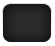 of
43
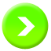 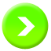 1.2 数据挖掘起源及发展历史
第一章 绪论
2 数据挖掘的研究热点
网站的数据挖掘(Web Site Data Mining) 就是从网站的各类数据中得到有价值的信息。
生物信息或基因(Bioinformatics/Genomics) 对人类生存发展有着非常重要的意义，基因的组合千变万化, 能否找出病人的基因和正常人的基因的不同之处，进而对其加以改变，这就需要数据挖掘技术的支持。
为了提高系统的决策支持能力，像ERP、SCM、HR等一些应用系统也逐渐与数据挖掘集成起来。多种理论与方法的合理整合是大多数研究者采用的有效技术。
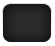 of
43
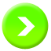 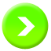 1.2 数据挖掘起源及发展历史
第一章 绪论
3  数据挖掘面临的新挑战
随着物联网、云计算和大数据时代的来临，在大数据背景下数据挖掘要面临的挑战，主要表现在以下几个方面：

数据挖掘分析模型的重构：在大数据的背景下要以低成本和可扩展的方式处理大数据，这就需要对整个IT架构进行重构，开发先进的软件平台和算法。
清洗粒度大小不易把握：由于普适终端的所处地理位置的复杂性，使得产生的数据具有很多噪声。
数据开放与隐私的权衡：互联网的交互性，使得人们在不同位置产生的数据足迹得到积累和关联，从而增加了隐私暴露的概率，且这种隐性的数据暴露往往是无法控制和预知的。
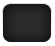 of
43
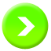 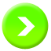 1.2 数据挖掘起源及发展历史
第一章 绪论
4  数据挖掘未来的发展趋势
数据挖掘语言的标准化描述：标准的数据挖掘语言将有助于数据挖掘的系统化开发。改进多个数据挖掘系统和功能间的互操作，促进其在企业和社会中的使用。
数据挖掘过程的可视化方法：可视化要求已经成为数据挖掘系统中必不可少的技术。可以在发现知识的过程中进行很好的人机交互。
与特定数据存储类型的适应问题：根据不同的数据存储类型的特点, 进行针对性的研究是目前流行以及将来一段时间必须面对的问题。
网络与分布式环境下的数据挖掘问题：随着Internet 的不断发展，网络资源日渐丰富，这就需要分散的技术人员各自独立地处理分离数据库的工作方式应是可协作的。
应用的探索：随着数据挖掘的日益普遍,其应用范围也日趋扩大，如生物医学、电信业、零售业等领域。
数据挖掘与数据库系统和Web 数据库系统的集成：数据库系统和以Web查询接口方式访问数据库资源的Web数据库已经成为信息处理系统的主流。
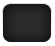 of
43
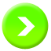 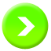 高级大数据人才培养丛书之一，大数据挖掘技术与应用
第一章　绪论
1.4　数据挖掘应用场景
1.2　数据挖掘起源及发展历史
1.1　数据挖掘基本概念
1.3　数据挖掘常用工具
3.1　数据挖掘概述
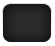 of
43
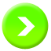 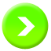 1.3数据挖掘常用工具
第一章 绪论
1.3 数据挖掘工具
我们需要借助一些有效的工具进行数据挖掘工作，更轻松地从巨大的数据集中找出关系、集群、模式、分类信息等，借助这类工具可以帮助我们做出最准确的决策，为我们的业务获取更多收益。


数据挖掘工具分为：商用工具和开源工具
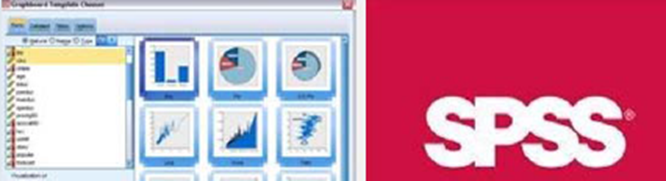 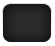 of
43
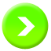 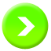 1.3数据挖掘常用工具
第一章 绪论
1.3.1 商用工具
SAS Enterprise Miner
SPSS Clementine
Intelligent Miner
QUEST
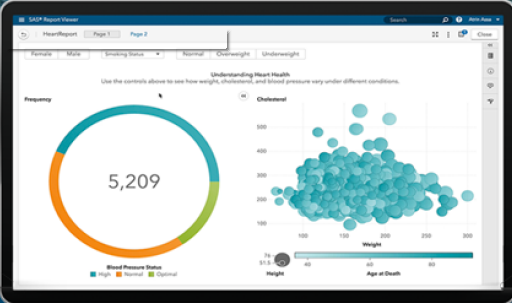 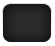 of
43
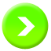 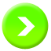 1.3数据挖掘常用工具
第一章 绪论
1.3.1 商用工具
SAS Enterprise Miner
Enterprise Miner是一种通用的数据挖掘工具，按照“抽样-探索-修改-建模-评价”的方法进行数据挖掘，它把统计分析系统和图形用户界面(GUI)集成起来，为用户提供了用于建模的图形化流程处理环境。
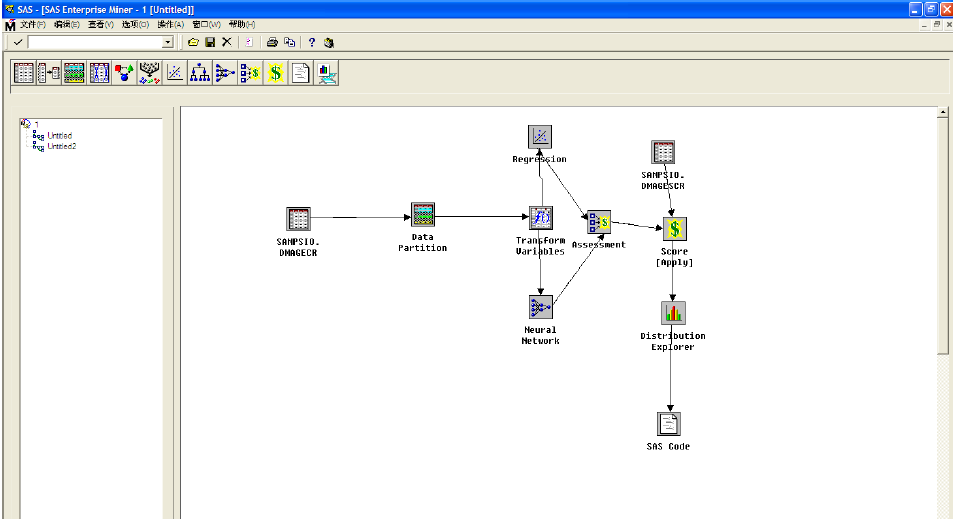 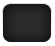 of
43
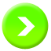 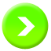 1.3数据挖掘常用工具
第一章 绪论
1.3.1 商用工具
SPSS Clementine
Clementine是SPSS公司开发的数据挖掘工具，支持整个数据挖掘过程，即从数据获取、转化、建模、评估到最终部署的全部过程，还支持数据挖掘的行业标准CRISP-DM。
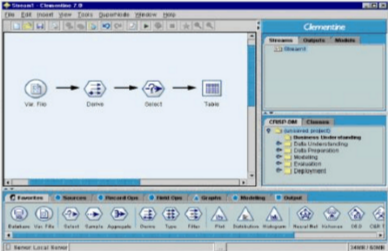 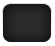 of
43
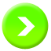 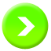 1.3数据挖掘常用工具
第一章 绪论
1.3.2 开源工具
R
Weka
Mahout
RapidMiner
Python
Spark MLlib
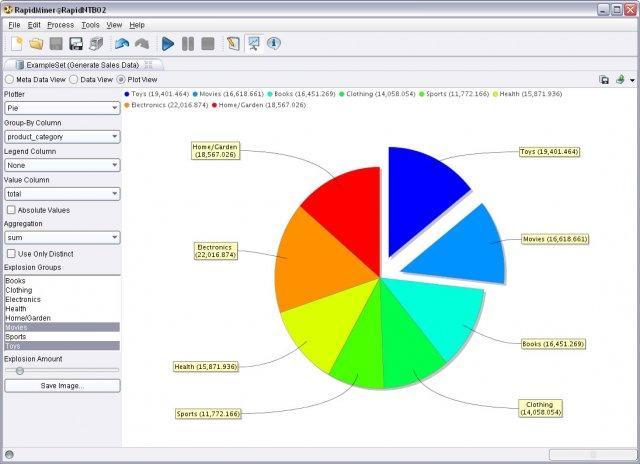 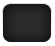 of
43
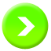 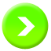 1.3数据挖掘常用工具
第一章 绪论
1.3.2 开源工具
R
R是用于统计分析和图形化的计算机语言及分析工具，提供了丰富的统计分析和数据挖掘功能，其核心模块是用C、C++和Fortran编写的。
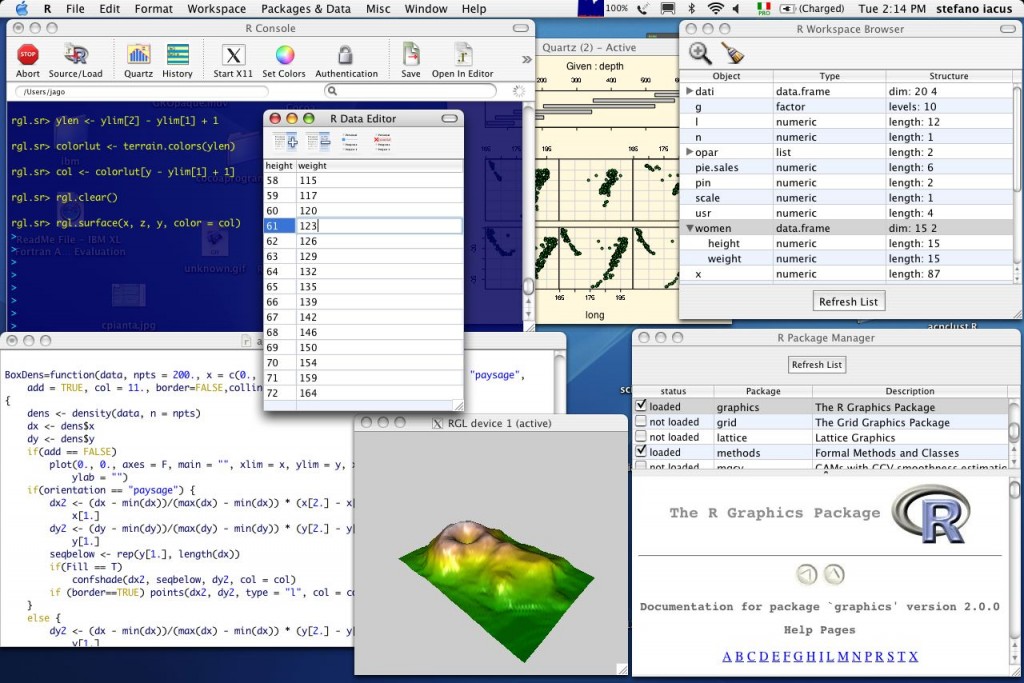 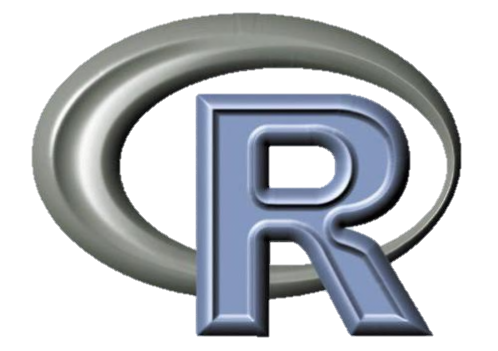 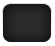 of
43
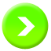 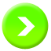 1.3数据挖掘常用工具
第一章 绪论
1.3.2 开源工具
WEKA
WEKA 是一个基于JAVA 环境下免费开源的数据挖掘工作平台，集合了大量能承担数据挖掘任务的机器学习算法，包括对数据进行预处理，分类，回归、聚类、关联规则以及在新的交互式界面上的可视化。
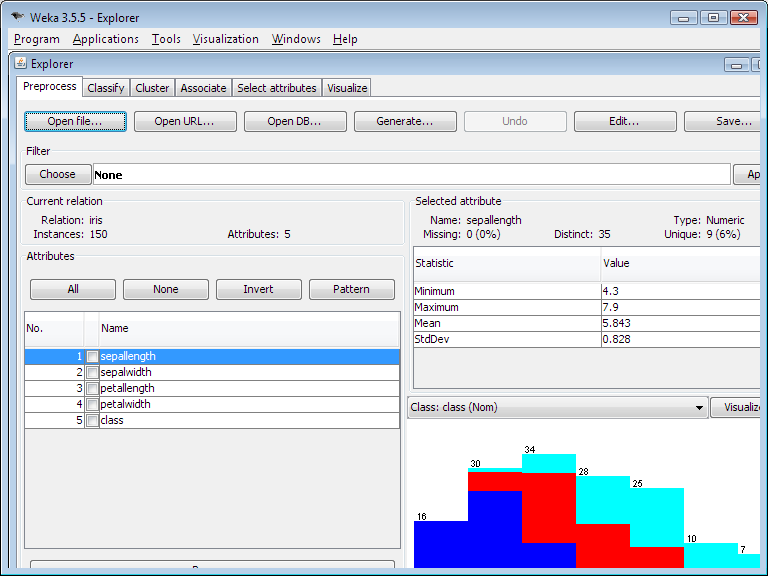 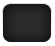 of
43
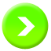 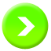 1.3数据挖掘常用工具
第一章 绪论
1.3.2 开源工具
Mahout
Mahout是Apache Software Foundation(ASF)旗下的一个开源项目，在机器学习领域提供了一些可扩展的经典算法的实现和数据挖掘的程序库。它可以实现很多功能，包括聚类、分类、推荐过滤、频繁子项挖掘等。
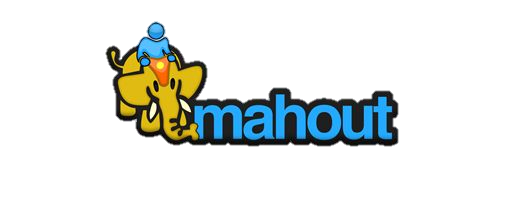 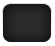 of
43
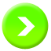 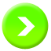 1.3数据挖掘常用工具
第一章 绪论
1.3.2 开源工具
Python
Python是一种功能强大的、开源的、解释性、面向对象计算机编程语言，内建有各种高级数据结构，支持模块和包，支持多种平台并可扩展。Python语言简洁、易学习、易阅读，并在数据统计、机器学习方面得到广泛应用，是人工智能研究领域中一个非常重要的工具。
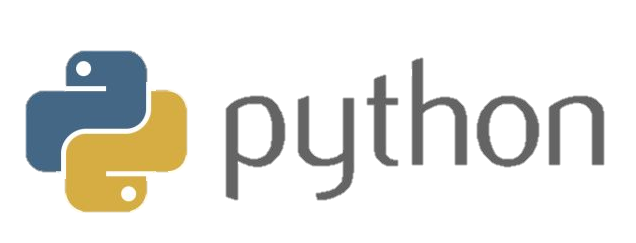 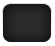 of
43
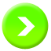 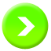 1.3数据挖掘常用工具
第一章 绪论
1.3.2 开源工具
Spark MLlib
MLlib（machine learning lib）是Spark中的一个可扩展的机器学习库，由通用的学习算法和工具组成，包括分类、线性回归、聚类、协同过滤、梯度下降以及底层优化原语。
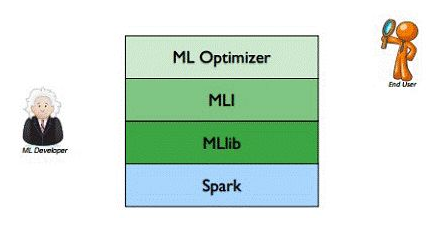 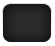 of
43
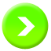 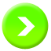 高级大数据人才培养丛书之一，大数据挖掘技术与应用
第一章　绪论
1.3　数据挖掘常用工具
1.2　数据挖掘起源及发展历史
1.1　数据挖掘基本概念
1.4　数据挖掘应用场景
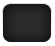 of
43
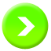 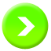 1.4数据挖掘应用场景
第一章 绪论
1.4 数据挖掘的应用
数据挖掘能做什么？
发现最有价值的客户
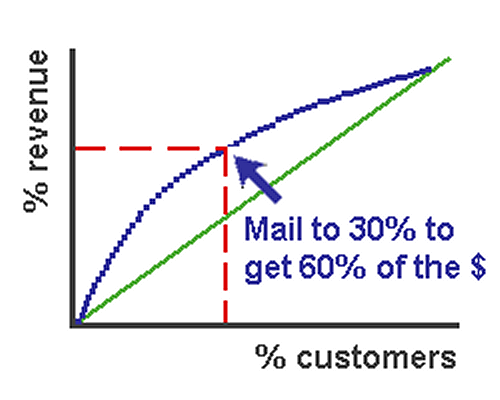 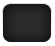 of
43
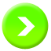 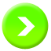 1.4数据挖掘应用场景
第一章 绪论
1.4 数据挖掘的应用
数据挖掘能做什么？
发现最有价值的客户
使组合销售更有效率
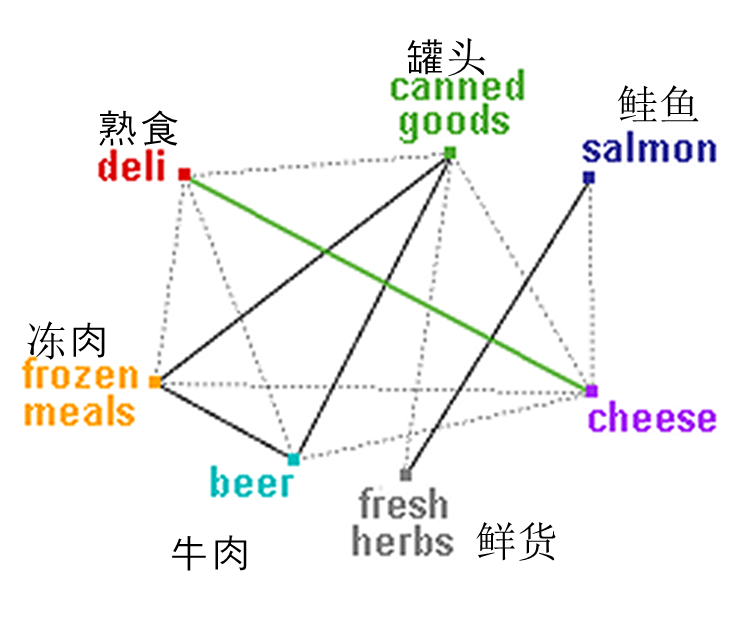 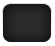 of
43
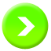 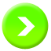 1.4数据挖掘应用场景
第一章 绪论
1.4 数据挖掘的应用
数据挖掘能做什么？
发现最有价值的客户
使组合销售更有效率
留住那些最有价值的客户
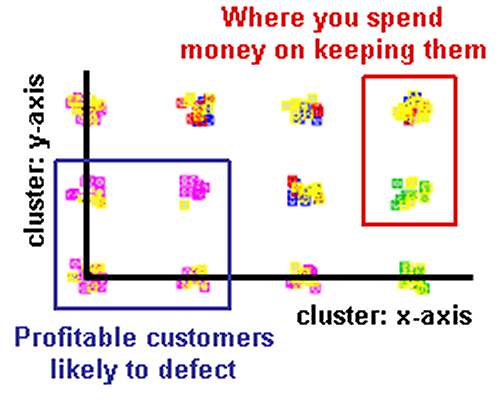 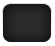 of
43
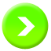 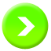 1.4数据挖掘应用场景
第一章 绪论
1.4 数据挖掘的应用
数据挖掘能做什么？
发现最有价值的客户
使组合销售更有效率
留住那些最有价值的客户
用更小的成本发现欺诈现象
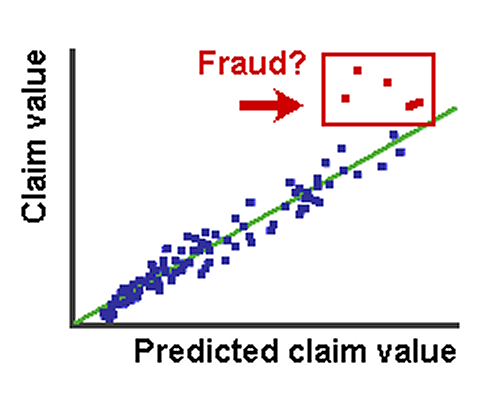 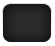 of
43
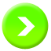 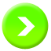 1.4数据挖掘应用场景
第一章 绪论
1.4 数据挖掘的应用
电信：客户细分，客户流失分析
银行：优化客户服务，信贷风险评估，欺诈检测
百货公司/超市：购物篮分析 （关联规则）
电子商务： 挖掘客户潜在需求，交叉销售
税务部门：偷漏税行为探测
警察机关：犯罪行为分析
医学： 医疗保健
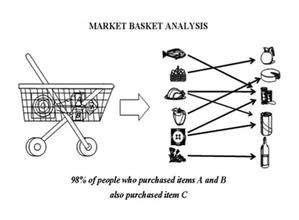 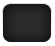 of
43
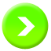 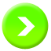 1.4数据挖掘应用场景
第一章 绪论
1.4 数据挖掘的应用
应用案例1：啤酒与尿不湿
    沃尔玛超市，关联规则
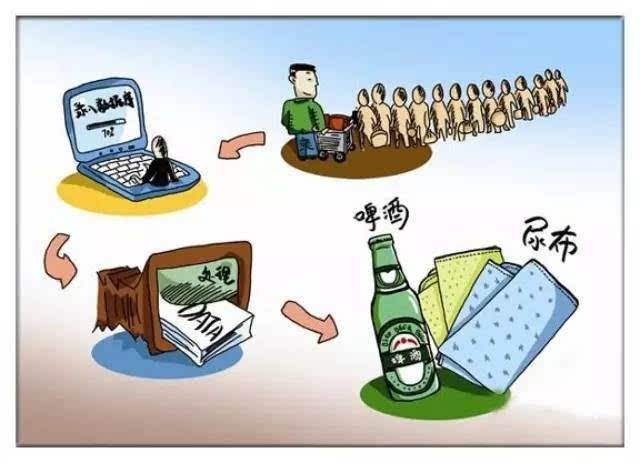 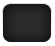 of
43
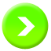 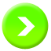 1.4数据挖掘应用场景
第一章 绪论
1.4 数据挖掘的应用
应用案例2
汇丰银行需要对不断增长的客户群进行分类，对每种产品找出最有价值的客户，营销费用减少了30％。


应用案例3
美国国防财务部需要从每年上百万比的军火交易中发现可能存在的欺诈现象。
发现可能存在欺诈的交易，进行深入调查，节约了大量的调查成本。
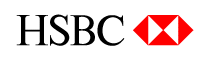 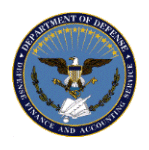 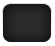 of
43
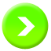 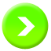 习题：
在数据挖掘之前为什么要对原始数据进行预处理？
简述数据清理的基本内容。
简述数据预处理的方法和内容。
简述数据空缺值的处理方法。
数据归约的方法有哪些？为什么要进行维归约？
什么是数据规范化？规范化的常用方法有哪些？写出对应的变换公式。
什么是数据仓库？为什么要建立数据仓库？
什么是OLTP和OLAP?它们之间异同有哪些？
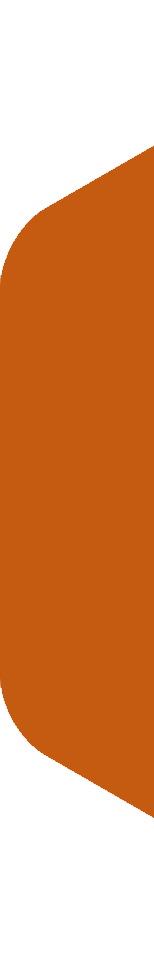 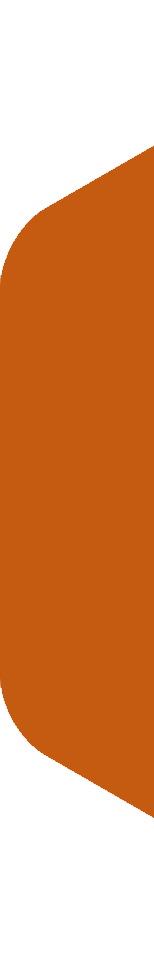 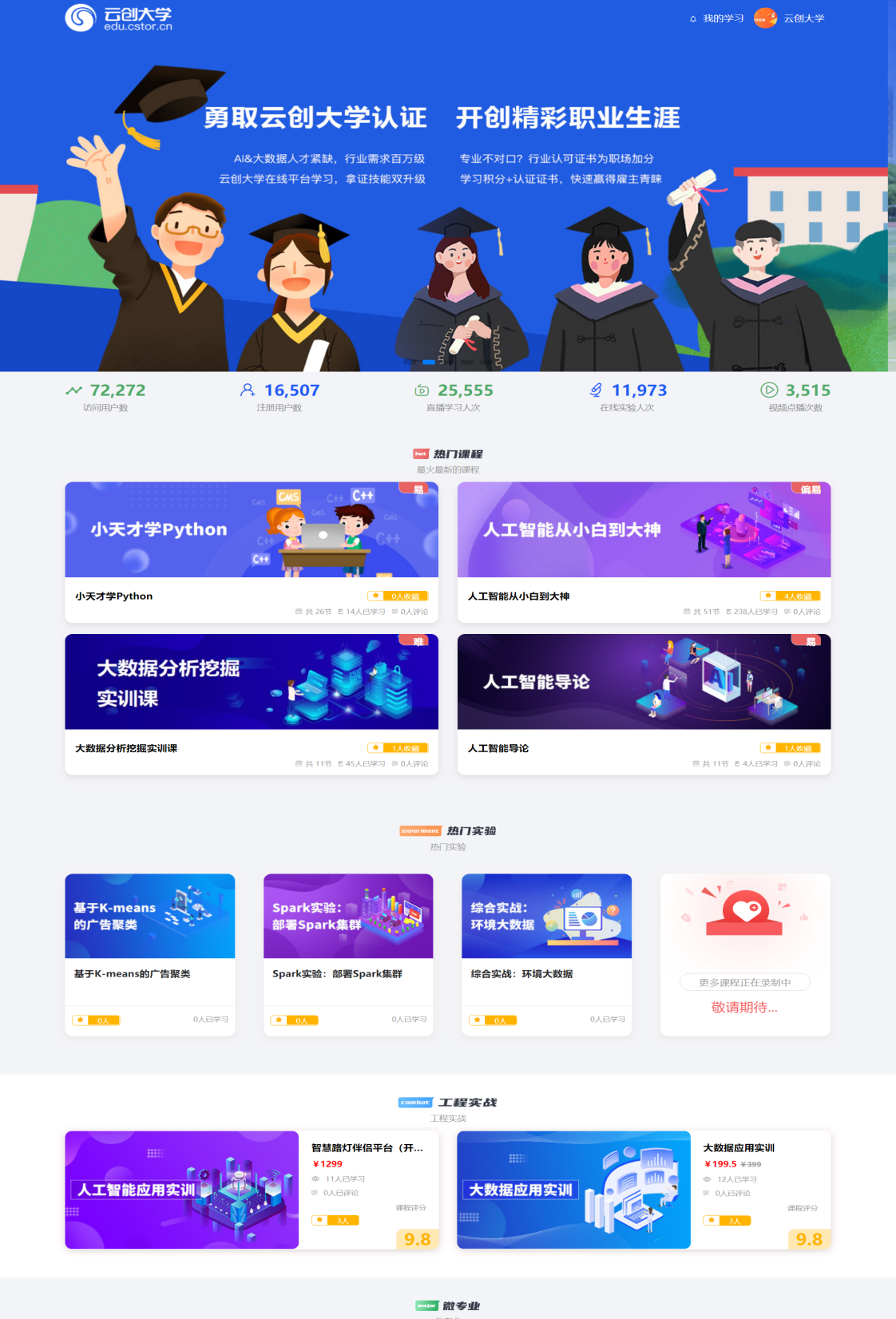 大学生如何提高实战能力，高薪就业？
省钱、省时间!
学到真本事
学习大数据、人工智能、云计算的不二之选
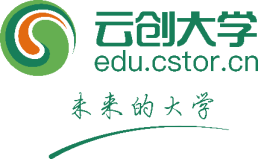 在线学习、在线动手做实验
学习云创大数据大量实际项目
获取云创工程师认证、工信部认证、国际认证
大数据能力分析、工作匹配、智能推荐
学到真本事，走遍天下都不怕！
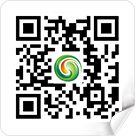 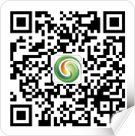 云创大学网站
https://edu.cstor.cn/
云创大学微信公众号
运用大数据，精彩你生活
微信公众号推荐
免费大数据APP推荐
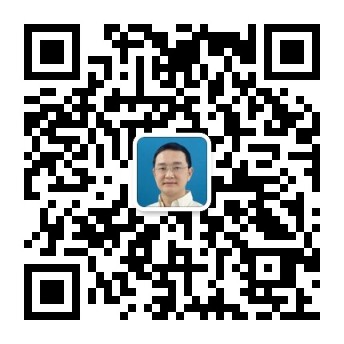 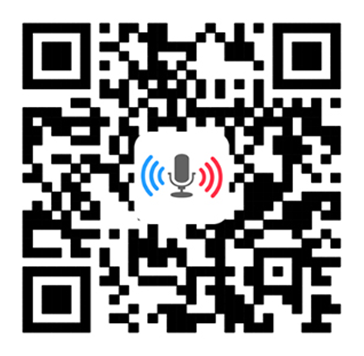 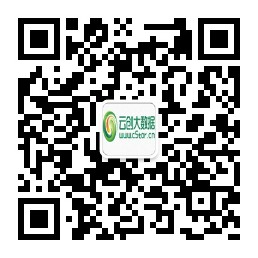 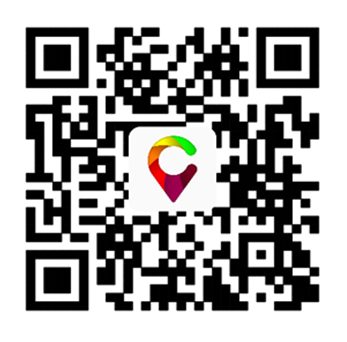 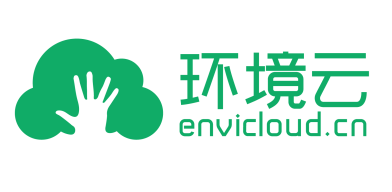 刘鹏看未来
同声译
我的PM2.5
云创大数据
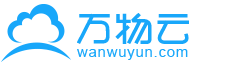 环境大数据开放平台
智能硬件大数据免费托管平台
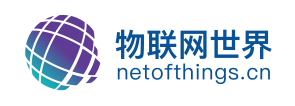 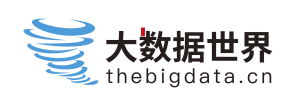 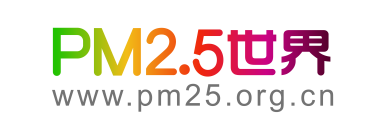 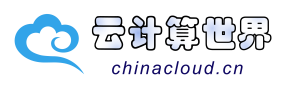 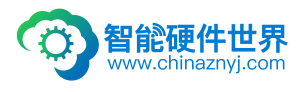 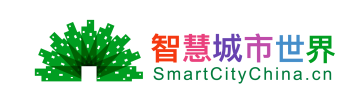 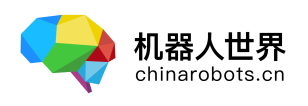 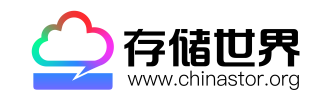 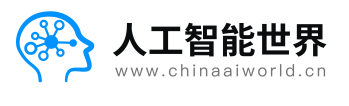 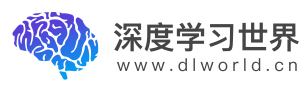 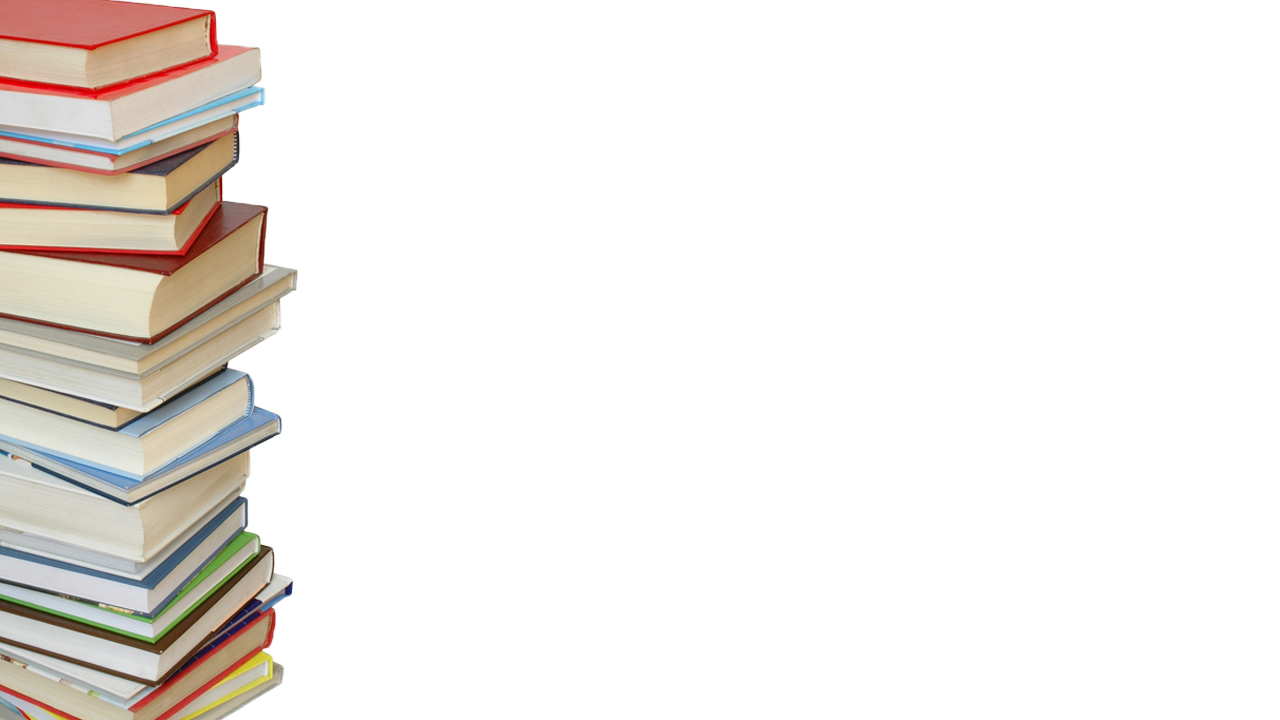 感谢聆听